Prečo je potrebný rozvoj priestorovej predstavivosti
Prečo je potrebné zlepšiť 2D a 3D videnie
Odorný seminár - Rozvoj priestorovej predstavivosti - Nitra, 4.09.2020
Matematika „bezbariérová“
na Slovensku ako aj v Maďarsku sa ukázalo, že záujem o matematiku poklesol
„druh duševnej choroby“
základné nedostatky so základnými matematickými operáciami
neovládajú ani jednoduchú tabuľku hodnôt
nenarábali dosť s číslicami 
duševné problémy dyskalkúlia
strach – vyberú si školy, kde matematika vôbec nie je ...
Odorný seminár - Rozvoj priestorovej predstavivosti - Nitra, 4.09.2020
Našim cieľom je
pomáhať a obohatiť študentov s matematickými schopnosťami
postačujúcimi vedomosťami logického myslenia
aby pochopili tabuľku hodnôt
hlavne to zadanie vedeli nakresliť a pochopiť
náročné optimalizačné úlohy nielen algebricky ale 
  geometrickým spôsobom
ovládať a používať matematické symboly (čísla a operátory)
aby boli schopní interpretovať grafické úlohy
Odorný seminár - Rozvoj priestorovej predstavivosti - Nitra, 4.09.2020
Úspešnosť žiakov po krajoch
Odorný seminár - Rozvoj priestorovej predstavivosti - Nitra, 4.09.2020
V čom sa prejavuje nedostatočná pripravenosť z geometrie
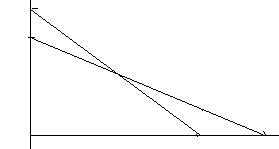 4x + 5y = 20; dosadíme napríklad x = 0, potom je y = 4, čo udáva bod [0; 4]; a potom, nakreslením ďalších bodov, že opačne sa postupuje, keď y=0, tak x=5. 
Teda priamku možno nakresliť pomocou týchto dvoch bodov [0; 4] a [5; 0]. Druhá priamka pomocou [7;  0] a [0; 3]
Odorný seminár - Rozvoj priestorovej predstavivosti - Nitra, 4.09.2020
Problémy s polrovinami, a ich spoločnými množinami
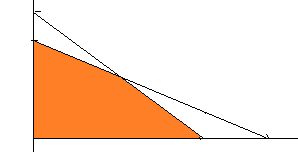 Odorný seminár - Rozvoj priestorovej predstavivosti - Nitra, 4.09.2020
Hľadanie optimálneho riešenia v lineárnom programovaní
f*
Odorný seminár - Rozvoj priestorovej predstavivosti - Nitra, 4.09.2020
Teda zadanie sa dá riešiť geometricky
Keď nás koronakríza položí na lopatky
(vidíme, že najväčší problém má práve cestovný ruch...)
Ubytovne, turistické chatky boli nútené v mesiaci apríl-máj
prepustiť až 70 % zamestnancov (napríklad na Orave)
Ktoré firmy mali rezervy ?
Ktoré prežili toto zložité obdobie ?
Ktoré boli nútené predať a za akú cenu ?
Aké sú naše predpoklady v budúcnosti ? Odpoveď: ktorí vedeli počítať
Odorný seminár - Rozvoj priestorovej predstavivosti - Nitra, 4.09.2020
Maximálna cena požadovaná predávajúcim =minimálnej cene, za ktorú chce ten majetok nadobudnúť kupujúci
Najnovšie kapitoly matematiky už obsahujú geometrické riešenia
Odorný seminár - Rozvoj priestorovej predstavivosti - Nitra, 4.09.2020
Znovu ide len o kreslenie priamok a polrovín
Opäť musíme nakresliť 2 priamky z podmienok, ktorých body sú teraz (0; 0,66) a (0,5; 0). Klasickou metódou ich treba nekresliť. Body druhej priamky sú (0; 1) a (1,4; 0)
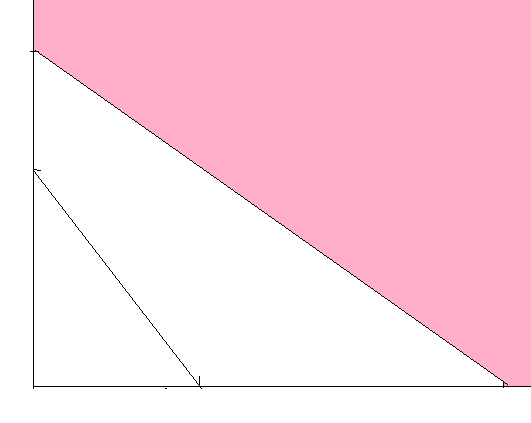 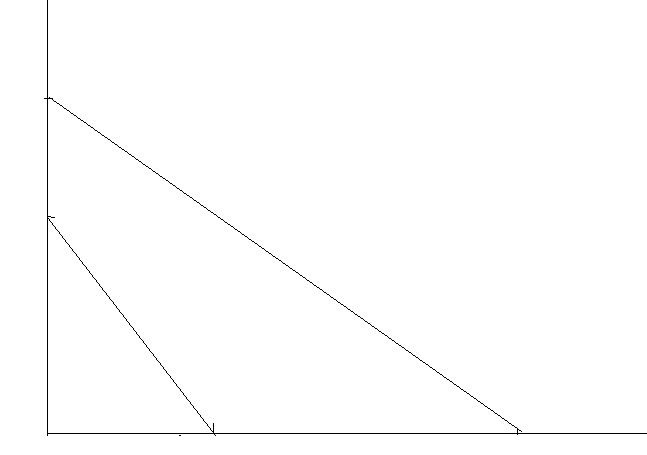 Odorný seminár - Rozvoj priestorovej predstavivosti - Nitra, 4.09.2020
Polroviny duálu (ružové a zelené pole) a z nich vytvorená spoločná množina (modrá)
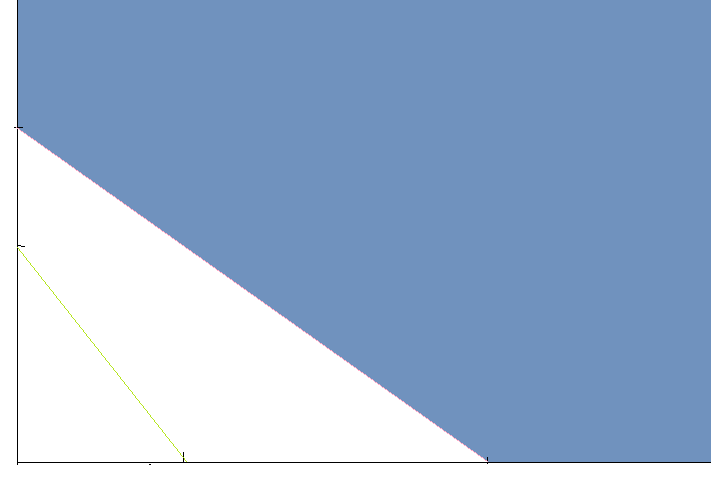 Odorný seminár - Rozvoj priestorovej predstavivosti - Nitra, 4.09.2020
Pri minimalizácii sa blížime k spoločnému útvaru zdola s rovnobežkami hlavnej funkcie (červené čiary)
Odorný seminár - Rozvoj priestorovej predstavivosti - Nitra, 4.09.2020
f*= f*  optimá sa rovnajú
minimum je u1=0; a u2=1. Tieto hodnoty sú teda optimálne hodnoty za daných podmienok a následne sa vyčísli 
optimálna hlavná funkcia
 f*=20u1*+21u2* Po dosadení optimálnych hodnôt (*)f optimum (hviezdička) f*=20u1+21u2=21 
čo je riešením duálu
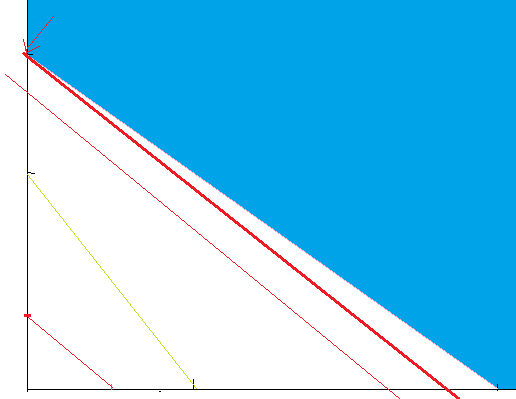 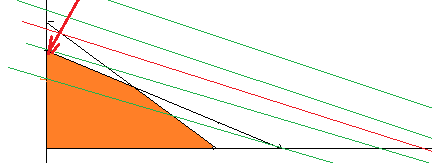 f: hlavná funkcia, cieľová funkcia prím zadania jef (x, y): 2x + 7y a pre optimálne hodnoty (0; 3) dosatneme ,
 takže optimálna (maximálna) funkcia prímu je tiež detto: f*=2x*+7y*=21   maximum
Odorný seminár - Rozvoj priestorovej predstavivosti - Nitra, 4.09.2020
Problém s priestorovým videním
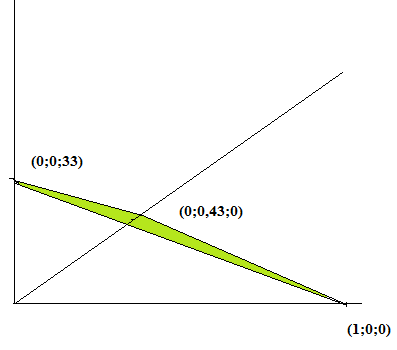 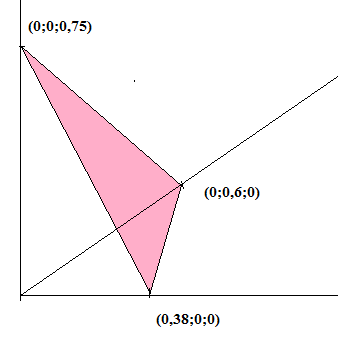 Odorný seminár - Rozvoj priestorovej predstavivosti - Nitra, 4.09.2020
Ako sa postupne zisťuje spoločná množina 2 priestorových útvarov – rezy kocky
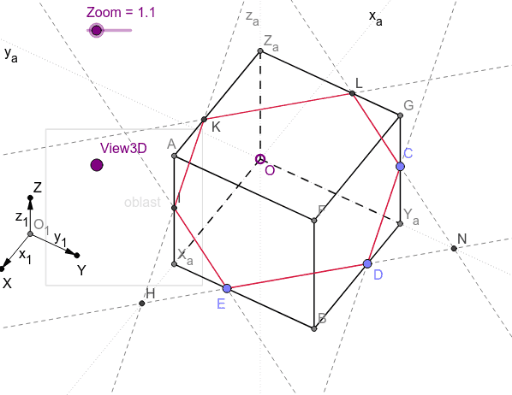 Odorný seminár - Rozvoj priestorovej predstavivosti - Nitra, 4.09.2020
Monopolista - monopsonista
π
Odorný seminár - Rozvoj priestorovej predstavivosti - Nitra, 4.09.2020
tzv. nelineárne zadaniaa ich zmes (lineárne a nelineárne)
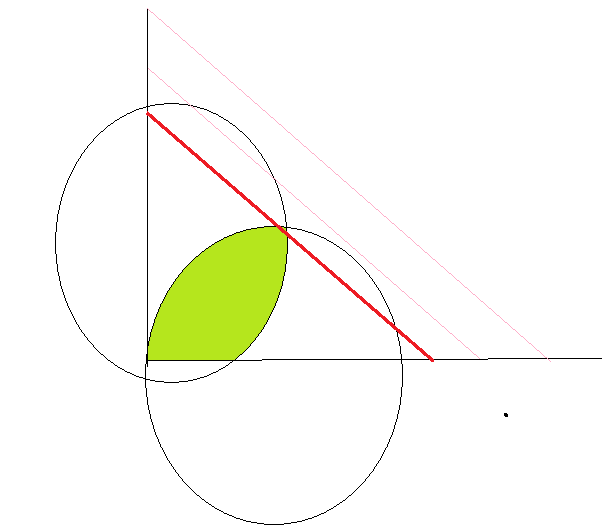 Odorný seminár - Rozvoj priestorovej predstavivosti - Nitra, 4.09.2020
Nelineárne zadania riešené v kladnej štvrti
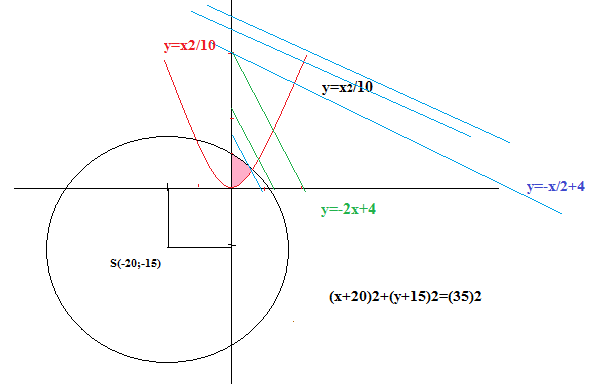 Odorný seminár - Rozvoj priestorovej predstavivosti - Nitra, 4.09.2020
Prečo matematika a geometria neboli problematické- prechod z algebrických riešení na geometrické po roku 2000 -
Žiaci, ktorí sa chystali na vysokú školu tak išli do gymnázia
Bol väčší výber študentov
Učili sa deskriptívnu geometriu
Boli k dispozícii knihy pre zlepšenie priestorového videnia
Na technických školách bolo technické kreslenie
  kde sa učili axonometriu, priemety, rezy ...
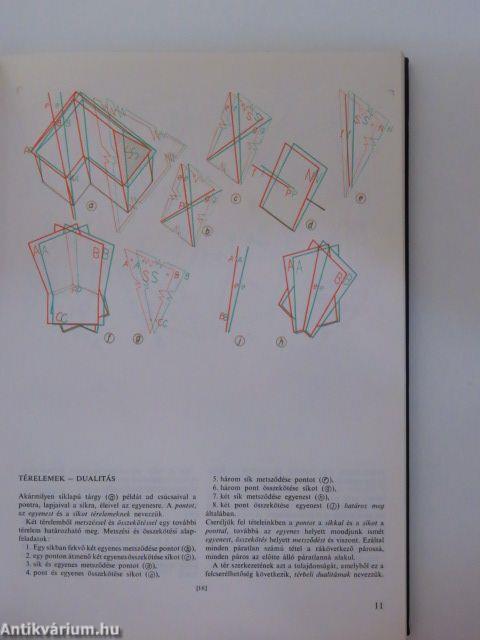 Odorný seminár - Rozvoj priestorovej predstavivosti - Nitra, 4.09.2020
Typy stredných škôl
Odorný seminár - Rozvoj priestorovej predstavivosti - Nitra, 4.09.2020
Nasaďme si ružové okuliare aby sme videli krajšiu budúcnosť
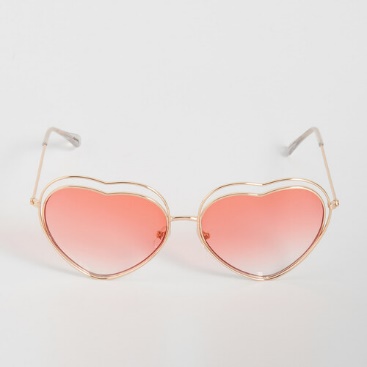 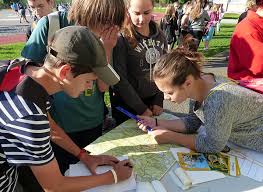 Ďakujem za pozornosť
Odorný seminár - Rozvoj priestorovej predstavivosti - Nitra, 4.09.2020